日本教育心理学会第56回総会　自主シンポジウムJH01
文系学生に対する心理統計教育―分散分析の理論と実践について―
話題提供
文系学生に対する分散分析の数理の教育
寺尾　敦
青山学院大学社会情報学部
atsushi [at] si.aoyama.ac.jp
Twitter: @aterao
1
自己紹介
関心領域：数学教育
数学教育の一領域として，統計学教育に興味を持っている．統計学の専門家ではない．
バックグラウンド：認知科学，教育心理学，教育工学，脳科学
使える道具は何でも使うが（認知モデリング[ACT-R]，心理学実験，fMRI），近年は実践研究が主．
2
この話題提供で
数学教育に関心を持って実践と研究を行っているので，相手が文系学生でも，数学からなるべく逃げずに統計学を教えたい．
分散分析の教育での具体例を示す．
現状の問題点を述べるので，改善のヒントがいただければうれしい．
時代に即した分散分析の教育については，星野先生，井関先生におまかせ．
3
社会情報学部カリキュラム
文系の学生が半数以上
4
数学の基礎科目
以下の６科目から，２科目を選択．
社会数理入門（高校数学）
数理情報 I （線形代数）
数理情報 II （線形代数）
社会数理 I （解析学）
社会数理 II （解析学）
経済数学
5
担当する統計関連科目
統計入門
１年生必修科目
社会調査士D科目（社会調査に必要な統計学）
社会統計
２年生以上・選択科目
社会調査士E科目（量的データ解析の方法）
社会統計演習
社会統計との同時履修を推奨．R を使った実習．
社会調査士C科目（基本的な資料とデータの分析）
分散分析を学習
6
社会統計シラバス（抜粋）
講義概要
１年生での必修科目「統計入門」の知識を前提として， いくつかの実用的な統計解析手法を講義する．特に重点的に学習する統計解析手法は，分割表の分析，分散分析，回帰分析，主成分分析，因子分析，である．
授業はテキストにそって進める．テキストで取り上げられていない内容を学習するときには，教材を用意したり，適当な参考文献を紹介したりする．
7
講義には数学的な内容も含まれる．こうした学習は，統計解析手法を正しく用いる助けになるとともに，新しい手法を自力で学習するための基礎となる．
8
成績評価
社会統計演習を同時に履修している場合には， 社会統計での最終試験の成績と，社会統計演習での JGSSデータの解析レポートに基づいて成績評価を行う．試験とレポートを独立に採点し，高い方の得点を最終成績とする．ただし，低い方の得点が50点を超えている必要がある．社会統計だけを履修している場合には，社会統計の最終試験に基づいて成績評価を行う．
9
教科書
ボーンシュテット ＆ ノーキ（1990） 『社会統計学―学生版―』ハーベスト社

授業ウェブ：
http://homepage3.nifty.com/~terao/lecture/aoyama/stat2/stat2_top.html
10
社会統計演習シラバス（抜粋）
講義概要
フリーの統計解析ソフトウェアである，Rを用いて， データ解析の実習を行う．データ解析を通して， 社会統計の講義で学習した内容の理解を深める．・・・（途中省略）・・・社会情報学部の学生には，オープンソースの文化に触れてほしい．R はオープンソースであり， 世界中のユーザーの協力によって開発がすすめられている．
11
教科書
山田剛史・杉澤武俊・村井潤一郎（2008） 『R によるやさしい統計学』 オーム社 

授業ウェブ：
http://homepage3.nifty.com/~terao/lecture/aoyama/stat2e/stat2e_top.html
12
統計学関連科目での教示原則
数学からなるべく逃げない．高校数学の知識，および，統計学についての既習知識があれば理解可能な説明は行う．
データ分析のためだけでなく，数理の理解を助ける目的でソフトウェアを活用する．
13
数学からなるべく逃げずに統計学を教えていられるのは，社会情報学部の理念とカリキュラムによるところが大きい．
文系にも数学的素養を求める．数学基礎科目を２科目履修．
１年次の統計入門で，推測統計学の基礎は学習している．
しかし，心理学の学部・学科でも，同じようなカリキュラムは可能だと考える．
14
教示例：平方和の分解
１要因の母数モデルを説明する．学生はテキストに示されたデータの一部を分解する．
平方和が分解できることを説明する．証明を示す．
級内平均平方は，帰無仮説の真偽によらず，（すべての水準で等しいと仮定される）母集団分散の不偏推定量であることを説明する．証明を示す．
15
級間平均平方は，帰無仮説が真である場合に限り，母集団分散の不偏推定量であることを説明する．証明を示す．繰り返し数が異なる場合については証明しない．類推的な理解を求める．
２つの平均平方の比が F 分布に従うことを説明する．ここでは数理の説明はしない．
16
より複雑なデザイン（たとえば，２要因デザイン）での平方和の分解は，R を用いて体験的に理解する．正しい分解だけでなく，さまざまな分解を行う．
17
１要因母数モデルの説明
１要因の母数モデルを説明する．学生はテキストに示されたデータの一部を分解する．
18
7.3. ANOVA モデル
授業スライド
条件 j の，i 番目の値は，次のようなモデルで決定されたと考える．つまり，全体の平均に，この条件（水準）に所属したことの効果が加えられる．さらに，ランダムな誤差が加わる．この誤差は，誤差項（error term）あるいは残差項（residual term）と呼ばれる．
注意：
右辺での確率変数は eij のみ．
μ と αj は，未知だが確定値．
19
練習問題１
授業スライド
表7.1（テキスト p.181）に示されている，各個人の成績（パズルの正解数）を，全体平均（の推定値），要因の効果（同），誤差（同）に分解せよ．各条件の先頭から３人について行えばよい．
20
授業スライド
+1.2
+1.8
21
授業スライド
全体平均
要因の効果
誤差項
22
平方和の分解
平方和が分解できることを説明する．証明を示す．
23
7.4. 平方和
授業スライド
要因の効果（の推定値）が十分に大きければ，帰無仮説は棄却される．
推定値の違いが大きくなると，「正しい値はすべてゼロだが，偶然にゼロとはかなり異なった推定値になった」とは考えにくい．
帰無仮説が棄却されれば，どの水準に属しているかによって，従属変数の値が異なると言える．
これを検討するために，分散（平方和）を持ち出すのが，分散分析のアイデア．
24
全平方和
授業スライド
全平方和（total sum of squares）：各測定値と全体での平均との差の２乗和．すべての水準を合わせて N 個の測定値があるとして，
これを N あるいは N – 1 で割ったものが分散．
25
授業スライド
水準が J 個あって，それぞれに属する測定値が n1, n2, …, nj 個であるとすると，
第１水準での平方和
＋ 第２水準の平方和
＋ …..
＋ 第J水準の平方和
例題（監視が課題成績に及ぼす影響）では，３条件の人数がすべて等しいので，
26
平方和の分解
授業スライド
個々の測定値の変動（全平方和）を，注目した要因における水準の違いによる変動と，誤差による変動に分解する．
ANOVA モデル


推定
右辺を整理すると左辺になることを確認
27
授業スライド
モデル：
推定：



平方和に関して，同様の関係が成り立つ．
28
授業スライド
j = 1,2, 3, … において，n1, n2, n3, … 回加算されている．
29
授業スライド
第 j 水準における，各測定値と平均値との偏差をすべて加えている．これはゼロになる．
30
級内平均平方による母集団分散の推定
級内平均平方は，帰無仮説の真偽によらず，（すべての水準で等しいと仮定される）母集団分散の不偏推定量であることを説明する．証明を示す．
31
級内平均平方と母集団分散の推定
授業スライド
級内平方和を N - J で割った級内平均平方（MSwithin: mean square within）は，帰無仮説の真偽によらず，母集団分散 σ2 の不偏推定量となる．
N - J を，級内平方和の自由度と呼ぶ．
32
授業スライド
第１水準の分散の推定量：

第２水準の分散の推定量：

等しい母集団分散の推定量：
33
級間平均平方による母集団分散の推定
級間平均平方は，帰無仮説が真である場合に限り，母集団分散の不偏推定量であることを説明する．証明を示す．繰り返し数が異なる場合については証明しない．類推的な理解を求める．
34
級間平均平方と母集団分散の推定
授業スライド
帰無仮説が正しいとき，級間平均平方（mean square between）は，母集団分散の不偏推定量となる．
J - 1を，級間平方和の自由度と呼ぶ．
35
授業スライド
帰無仮説が正しいとき，各水準の標本平均値が異なるのは，偶然の変動の反映．
このとき，どの水準の標本も，同一の母集団から抽出されたとみなすことができる．
標本平均の変動から，母集団分散 σ2 を推定することができる．
36
授業スライド
同一の母集団から大きさ n の標本抽出を繰り返す．このとき，標本平均の分散（理論値）は，母集団分散の 1/n になる．
帰無仮説が正しいとき，
37
授業スライド
証明を示しておく
38
授業スライド
互いに独立な確率変数 X，Y の分散 について，
次の性質は既知とする．a ：定数，V(X)：X の分散．
したがって，大きさ n の標本から得られる平均値の分散は，
39
授業スライド
データにおいて，J 個ある平均値（各水準の平均値）の不偏分散を計算する．


この不偏分散の期待値は，
40
授業スライド
帰無仮説が正しいとき，J 回の標本抽出から計算される平均値の不偏分散を n 倍したものは，母集団分散 σ2 の不偏推定量となる．


これは，各水準での標本の大きさ nj（繰り返し数と呼ばれる）が等しい場合の，級間平均平方である．
41
授業スライド
繰り返し数が水準によって異なる場合でも，帰無仮説が正しいとき，級間平均平方は母集団分散の不偏推定量となる．
42
授業スライド
MSwithinの期待値：


MSbetweenの期待値：
帰無仮説：
43
F 比
２つの平均平方の比が F 分布に従うことを説明する．ここでは数理の説明はしない．
44
7.6. F 分布
授業スライド
誤差の平均平方，すなわち，級内平均平方（MSwithin）は，帰無仮説の真偽によらず，母集団分散の不偏推定量である．
級間平均平方（MSbetween）は，帰無仮説が正しいとき，母集団分散の不偏推定量である．
45
授業スライド
級間平均平方を級内平均平方で割った値（F 比）は，帰無仮説が正しいときにほぼ１である．帰無仮説が誤りであるときは，級間変動が大きくなるので，この値は１よりも大きくなる．
46
授業スライド
J 個の水準の標本がそれぞれ，独立に，同一の正規分布に従うならば，F 比は，自由度 J-1，N-J の F 分布にしたがう．
分散分析を行うための前提条件
母集団からの無作為抽出標本
母集団は正規分布
等分散性
帰無仮説：
47
F 分布の確率密度関数
授業スライド
自由度 2, 27
自由度 3, 27
48
[Speaker Notes: curve(df(x,2,27), xlim=c(0,5), col="red“, xlab="F", ylab="確率密度”)
curve(df(x,3,27), xlim=c(0,5), col="blue", add=T)]
授業スライド
F 分布は，分子と分母それぞれの，２つの自由度を持つ．分布表の引き方を練習しておくこと．
対立仮説は，母平均の大小に関して特定の方向を仮定しないという点で，両側検定での形をしている．
しかし，対立仮説が正しい場合には F 比の分子（MSbetween）が分母（MSwithin）よりも大きくなるので，棄却域は分布の片側に設定される．
49
F 分布表（α=.05）
授業スライド
水準数 J = 3，標本の大きさ N = 30（各水準で10）の実験における，
有意水準５％での棄却限界値 = 3.35
50
[Speaker Notes: qf(0.05, 2, 27, lower.tail=F)]
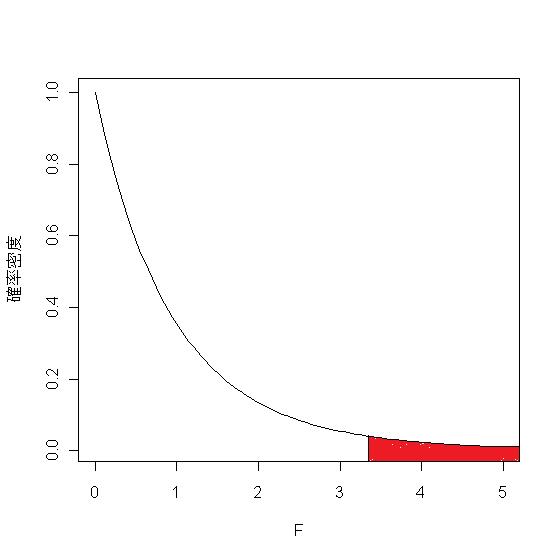 授業スライド
自由度 2, 27 の F 分布の確率密度関数
51
[Speaker Notes: curve(df(x,2,27), xlim=c(0,5), xlab="F", ylab="確率密度")
abline(v = qf(0.95, 2, 27))]
より複雑なデザイン
より複雑なデザイン（たとえば，２要因デザイン）での平方和の分解は，R を用いて体験的に理解する．正しい分解だけでなく，さまざまな分解を行う．
52
１要因デザインでの平方和の分解
stat_test2 <- c(15, 9, 18, 14, 18,
  13, 8, 8, 12, 7,
  10, 6, 11, 7, 12,
  10, 7, 3, 5, 7)

method <- c(rep("A", 5),
  rep("B", 5),
  rep("C", 5),
  rep("D", 5))

method2 <- factor(method)

# 条件ごとに箱ひげ図を描く
boxplot(stat_test2 ~ method2, ylim=c(0, 20),
 xlab="方法", ylab="得点")

# 全平均(N = 20)
grand <- mean(stat_test2)
山田・杉澤・村井『Rによるやさしい統計学』
第７章１節
「指導法データ」
53
# テキストでの「全データ」
#　もとのデータを並べた行列．４つの列は４つの条件に対応
data_mat <- matrix(stat_test2, nrow=5, ncol=4)

# テキストでの「全平均行列」
# すべての要素が全平均である行列
grand_mat <- matrix(rep(grand, 20), nrow=5, ncol=4)

# テキストでの「群平均行列」
# 各列には，対応する条件での平均値が並ぶ
colmean_mat <- matrix(rep(colMeans(data_mat),5),
  nrow=5, ncol=4, byrow=T)

# テキストでの「群間」
# 各列には，対応する条件での効果（の推定値）が並ぶ
effect_mat <- colmean_mat - grand_mat

# テキストでの「群内」
# 各条件での，その条件の平均値と各データとの差
error_mat <- data_mat - colmean_mat
54
# データ行列の分解を確認する
# data_mat = grand_mat + effect_mat + error_mat
data_mat
grand_mat + effect_mat + error_mat

# 全平方和
SS <- sum((data_mat - grand_mat)^2)
# 級間平方和
SS_between <- sum(effect_mat^2)
# 級内平方和
SS_within <- sum(error_mat^2)
# 平方和の分解を確認する
# SS = SS_between + SS_within
SS
SS_between + SS_within
55
２要因デザインでの平方和の分解
２要因とも対応あり
山田・杉澤・村井『R によるやさしい統計学』第７章４節
参加者（person）５人
要因１（brand）：ミネラルウォーター３種類
要因２（condition）：温度２種類
従属変数（pref）：おいしさ評定値
56
分散分析を実行するスクリプト
pref <- c(6,4,5,3,2, 10,8,10,8,9, 11,12,12,10,10,
 5,4,2,2,2, 7,6,5,4,3, 12,8,5,6,4)
condition <- factor(c(rep("cold",15),rep("room",15)))
brand <- factor(rep(c(rep(1,5),rep(2,5),rep(3,5)),2))

person <- factor(rep(c(1,2,3,4,5),6))

class(pref) # "numeric"
class(condition) # "factor"
class(brand) # "factor"
class(person) # "factor"

summary(
  aov(pref ~ 
    condition * brand + Error(person / (condition * brand))
  )
)
57
出力される結果
Error: person
          Df Sum Sq Mean Sq F value Pr(>F)
Residuals  4     45   11.25               

Error: person:condition
          Df Sum Sq Mean Sq F value Pr(>F)  
condition  1   67.5   67.50      18 0.0132 *
Residuals  4   15.0    3.75                 
---
Signif. codes:  0 ‘***’ 0.001 ‘**’ 0.01 ‘*’ 0.05 ‘.’ 0.1 ‘ ’ 1

Error: person:brand
          Df Sum Sq Mean Sq F value   Pr(>F)    
brand      2    155    77.5     155 4.01e-07 ***
Residuals  8      4     0.5                     
---
Signif. codes:  0 ‘***’ 0.001 ‘**’ 0.01 ‘*’ 0.05 ‘.’ 0.1 ‘ ’ 1
58
Error: person:condition:brand
                Df Sum Sq Mean Sq F value Pr(>F)  
condition:brand  2     15     7.5       5  0.039 *
Residuals        8     12     1.5                 
---
Signif. codes:  0 ‘***’ 0.001 ‘**’ 0.01 ‘*’ 0.05 ‘.’ 0.1
59
２要因被験者内デザインでの平方和の分解
授業スライド
全変動
被験者間変動
被験者内変動
主効果Ａ
主効果Ｂ
交互作用A*B
交互作用A*S
交互作用B*S
交互作用A*B*S
60
全変動＝個人間変動＋個人内変動
pref <- c(6,4,5,3,2, 10,8,10,8,9, 11,12,12,10,10,
 5,4,2,2,2, 7,6,5,4,3, 12,8,5,6,4)
condition <- factor(c(rep("cold",15),rep("room",15)))
brand <- factor(rep(c(rep(1,5),rep(2,5),rep(3,5)),2))

person <- factor(rep(c(1,2,3,4,5),6))

I <- 5 # 5 people
J <- 2 # "cold","room"
K <- 3 # 1="I",2="V",3="B"

grand_mean <- mean(pref)
授業スライド
61
授業スライド
p_mean <- tapply(pref, person, mean)

SS <- var(pref) * (I*J*K-1)
SS_between <- J * K * sum((p_mean - grand_mean)^2)
SS_within <- sum((pref - rep(p_mean,6))^2)

SS ; SS_between ; SS_within
(SS_between + SS_within)
個人内変動
（SS_within） を
さらに分解する
全変動＝個人間変動＋個人内変動
62
温度の主効果
授業スライド
銘柄を無視する．各人は，A1水準（冷蔵庫）で３回，A2水準（常温）で３回，測定を繰り返したと考える．
個人内変動のひとつである，水準の違いによる変動に注目する
全変動＝被験者間の変動＋温度の２水準の違いによる変動（被験者内）＋交互作用＋誤差
63
温度の主効果
授業スライド
交互作用項を誤差項として，温度の主効果を検定する．
全変動＝被験者間の変動＋温度の２水準の違いによる変動（被験者内）＋交互作用＋誤差
最後の「誤差」はさらに分解の対象となる
６つのセルそれぞれの平均値がどのように決まるかを考えると，Interaction の式がわかる
64
温度の主効果
授業スライド
> summary(aov(pref~condition*person))
                 Df Sum Sq Mean Sq F value  Pr(>F)  
condition        1  67.50   67.50  7.2581 0.01396 *
person            4  45.00   11.25  1.2097 0.33771  
condition:person  4  15.00    3.75  0.4032 0.80404  
Residuals        20 186.00    9.30                  
---
Signif. codes:  0 ‘***’ 0.001 ‘**’ 0.01 ‘*’ 0.05 ‘.’ 0.1
65
銘柄の主効果
授業スライド
> summary(aov(pref~brand*person))
             Df Sum Sq Mean Sq F value   Pr(>F)   
brand         2 155.00   77.50 10.6164 0.001341 **
person        4  45.00   11.25  1.5411 0.240812   
brand:person  8   4.00    0.50  0.0685 0.999660   
Residuals    15 109.50    7.30                    
---
Signif. codes:  0 ‘***’ 0.001 ‘**’ 0.01 ‘*’ 0.05 ‘.’ 0.1
66
温度と銘柄の交互作用
授業スライド
> summary(aov(pref~condition*brand))
                Df  Sum Sq Mean Sq F value    Pr(>F)    
condition        1  67.500  67.500 21.3158   0.00011 ***
brand            2 155.000  77.500 24.4737 1.608e-06 ***
condition:brand  2  15.000   7.500  2.3684   0.11515    
Residuals       24  76.000   3.167                      
---
Signif. codes:  0 ‘***’ 0.001 ‘**’ 0.01 ‘*’ 0.05 ‘.’ 0.
個人差（45.0）＋温度と個人の交互作用（15.0）＋
銘柄と個人の交互作用（4.0）＋
個人と温度と銘柄の交互作用（12.0）
67
満足していること
毎年数名の学生が，品質管理検定２級，統計検定２級に合格している．
社会調査士カリキュラムが始まり，2014年度は７名が，在学中の資格である「見込み」を取得．３名が申請中．
68
問題点
学生に，数理的な理解をしようとする動機づけが弱い．
理解することを強く求めていない．「（数式，証明が）理解できなさそうなら，・・・というところまではきちんと理解してください」と指示している．
テストでは数理的な内容をあまり出題していない．もう少し出題した方がよいかもしれないが，「社会統計」という科目としては現状でよいのかも．
69
まとめ
教示原則
数学からなるべく逃げない．高校数学の知識，および，統計学についての既習知識があれば理解可能な説明は行う．
データ分析のためだけでなく，数理の理解を助ける目的でソフトウェアを活用する．
数理的な側面の理解をもう少し求めたいが，科目の位置づけからは，現状でよいのかも．
70